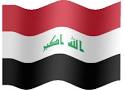 REPUBLIC OF IRAQ
SWOT ANALYSIS
SWOT ANALYSIS
SWOT ANALYSIS
SWOT ANALYSIS
PLANING & RESOURCSE DEVELOPMENT DIRECTORATE
HEALTH DIRECTORATES IN GOVERNORATES
Flow Chart of the Vital Statistics
HEALTH & VITAL STATICSTICS DEPARTMENT
CENTRAL STASTICAL ORGANIZATION
EDITING
Report on Births and Deaths Completeness, Including Obstacles For Acheiving100%
Having a higher committee in the prime minister office that contain the MOH, CSO, MoT, MoC & IT Specialists that is responsible to computerize the birth and death certificates and getting a network between the concerned parts , this will help us to get a more complete data .
Increasing the use of media to increase the awareness of the community about CVRS.
Increasing the coordination between the MOH,CSO to get a more accurate statistical numbers.
Increasing the quality control about the statistical data by more training of the staff in all governorates.
Increasing the training of doctors and coders in the field of ICD10,ANACONDA in cooperation with the WHO and other agencies.
-Putting a plan in order to convince the higher authorities to do a new census to have a new and complete data about the population as the latest complete census was done in 1977
Comparison of Core Topics with National Practices
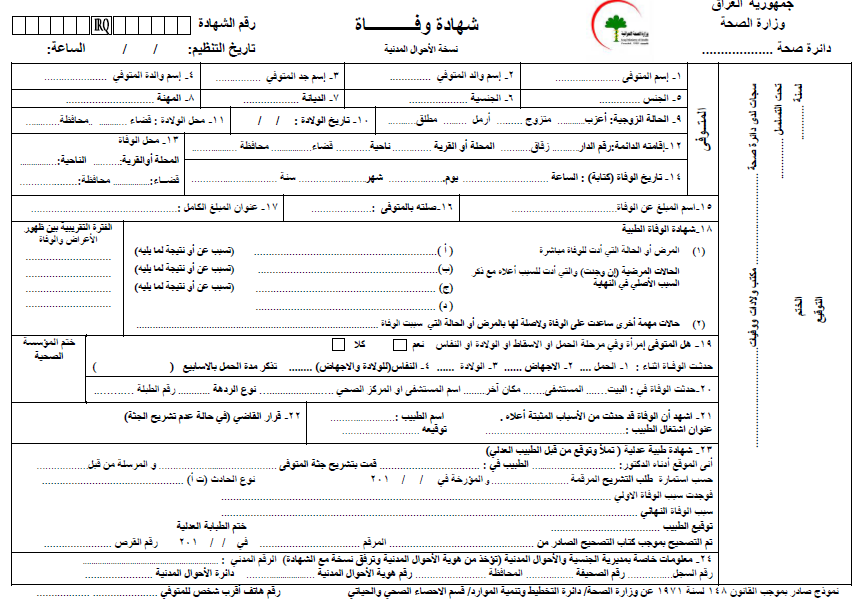 Comparison of Core Topics with National Practices
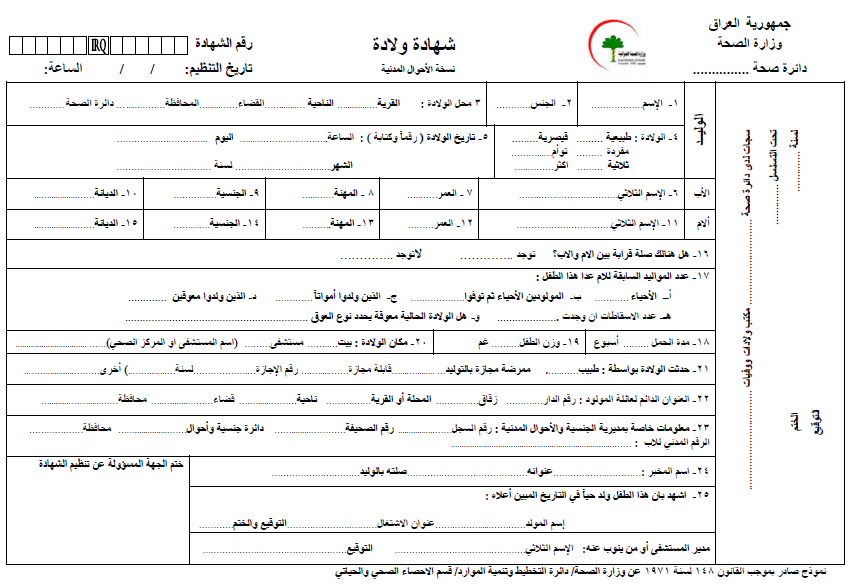 Comparison of Core Topics with National Practices
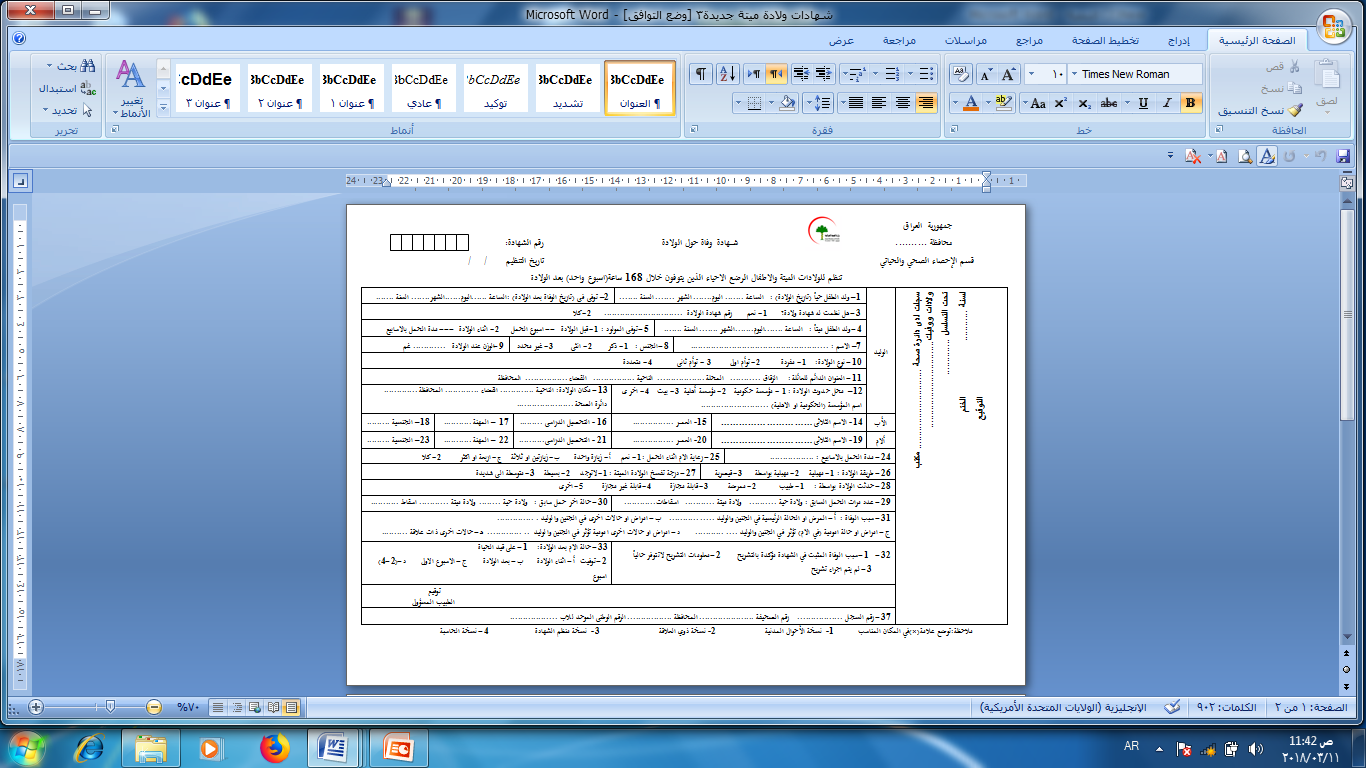 Comparison of Core Topics with National Practices
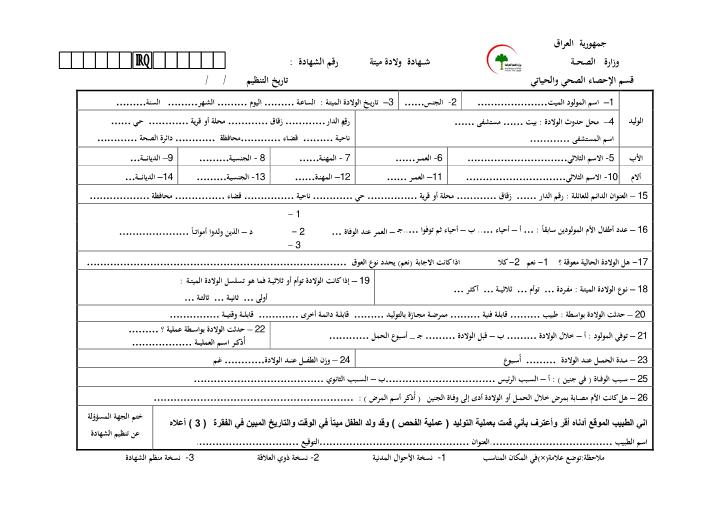 THANK YOU